Gereedschapskist vlakke meetkunde
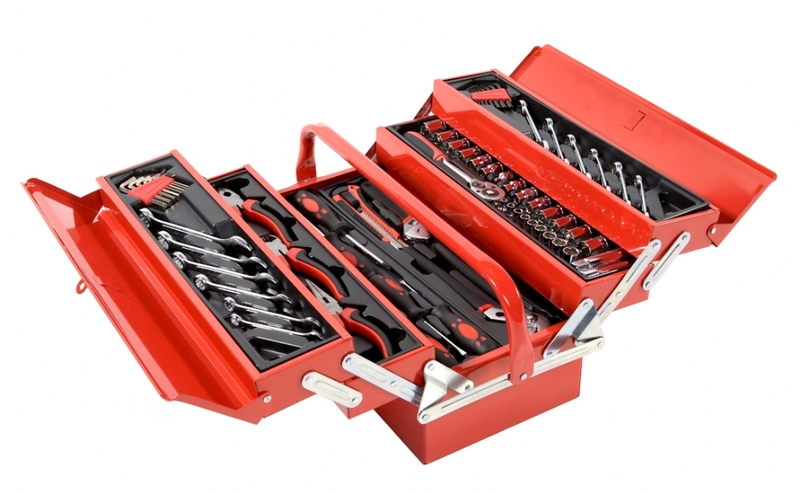 Hoe kunnen we aantonen dat maatgetallen van lengtes van lijnstukken een evenredigheid bepalen?
Door gebruik te maken van:
de stelling van Thales 
gelijkvormige driehoeken 
formules waarbij uit één evenredigheid een andere evenredigheid wordt afgeleid de bissectricestelling 
de eigenschap in verband met de macht van een punt ten opzichte van een cirkel
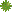 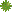 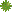 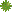 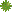 Hoe kunnen we aantonen dat maatgetallen van lengtes van lijnstukken een evenredigheid bepalen?
Stelling van Thales
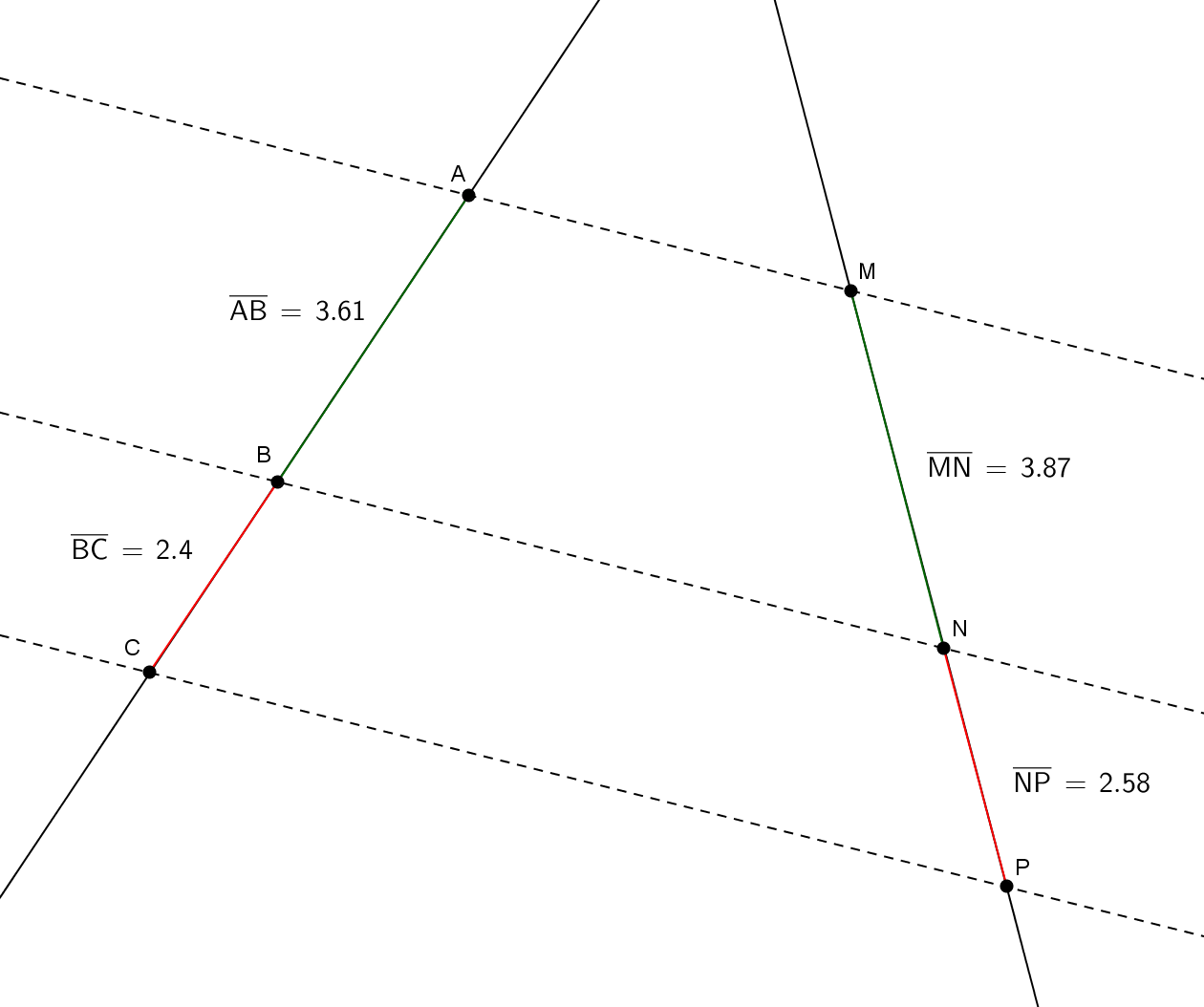 Stelling van Thales:
De evenwijdige projectie behoudt de verhouding van evenwijdige lijnstukken. 

|AB| = 3,61 = 1,5 
|BC|     2,4

|MN| = 3,87 = 1,5
|MP|     2,58
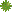 Gelijkvormige driehoeken (1)
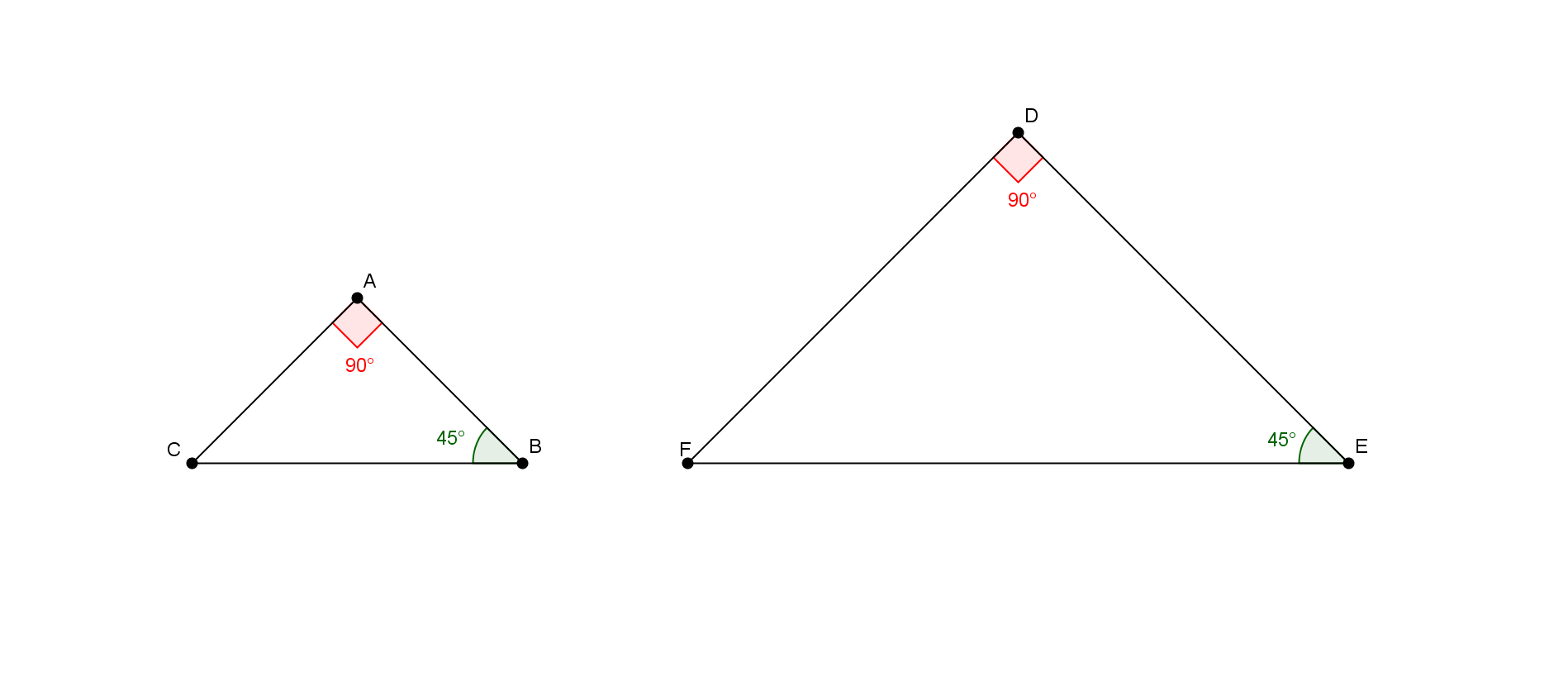 Twee driehoeken zijn gelijkvormig als ze twee hoeken één aan één gelijk hebben -> kenmerk HH
Gelijkvormige driehoeken zijn driehoeken waarbij de overeenkomstige hoeken even groot zijn en de overeenkomstige zijden dezelfde verhouding hebben.
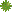 Gelijkvormige driehoeken (2)
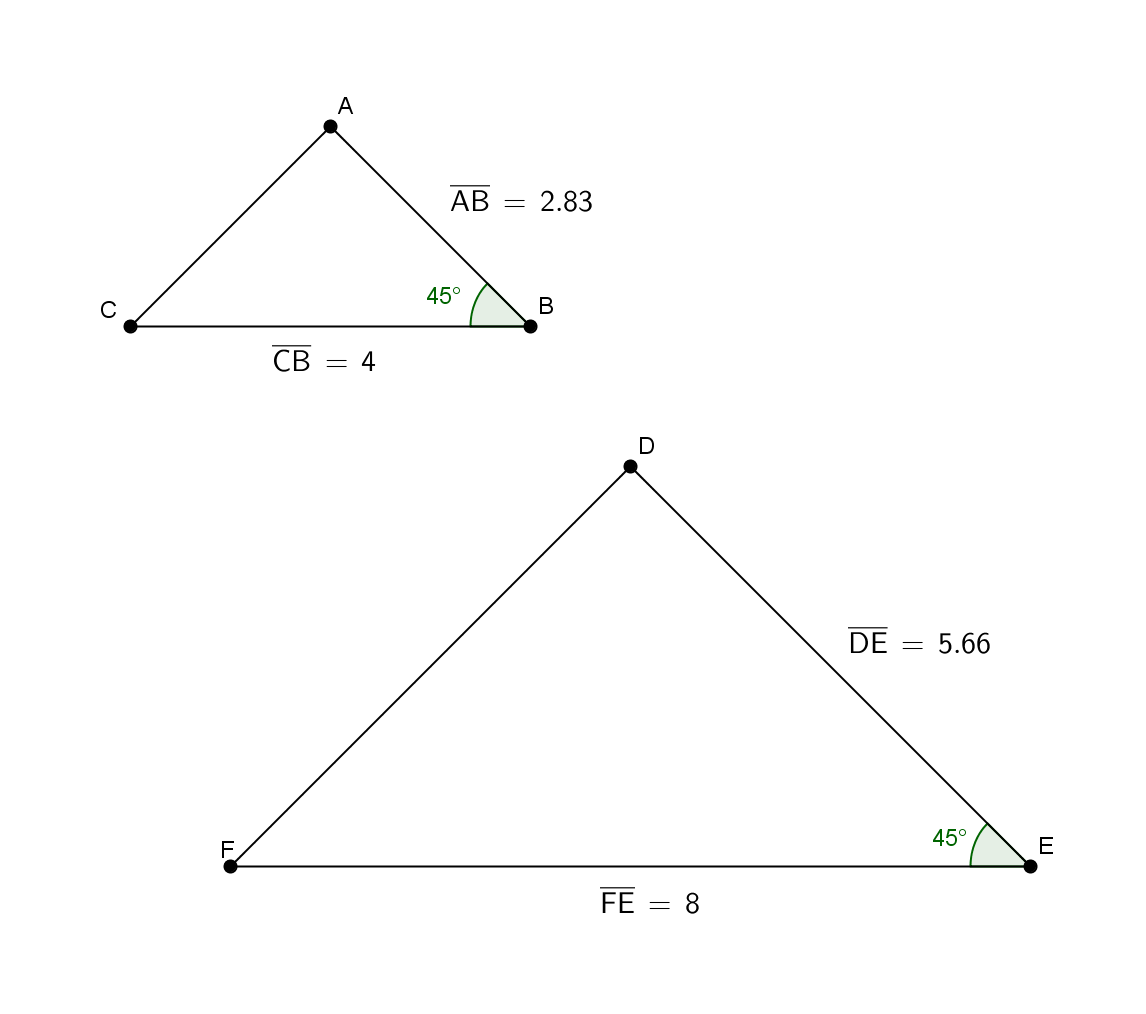 Twee driehoeken zijn gelijkvormig als twee zijden van de ene evenredig zijn met twee zijden van de andere en de ingesloten hoeken gelijk zijn -> kenmerk ZHZ
	 Z   Z
Gelijkvormige driehoeken zijn driehoeken waarbij de overeenkomstige hoeken even groot zijn en de overeenkomstige zijden dezelfde verhouding hebben.
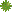 Gelijkvormige driehoeken (3)
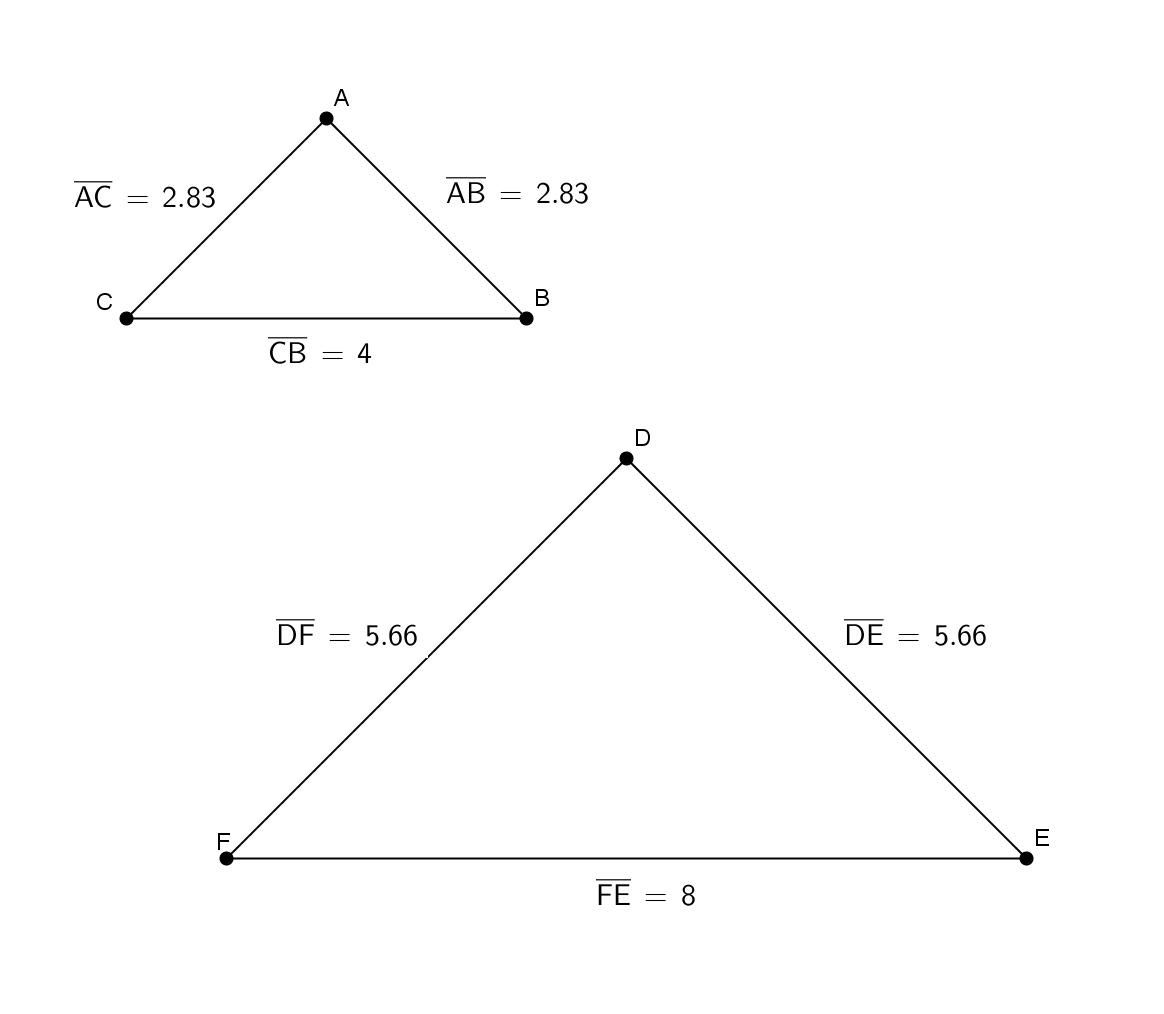 Twee driehoeken zijn gelijkvormig als de drie zijden van de ene driehoek evenredig zijn met de drie andere zijden van de andere driehoek -> kenmerk Z Z Z
		       Z Z Z
Gelijkvormige driehoeken zijn driehoeken waarbij de overeenkomstige hoeken even groot zijn en de overeenkomstige zijden dezelfde verhouding hebben.
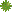 Formules waarbij uit één evenredigheid een andere evenredigheid wordt afgeleid
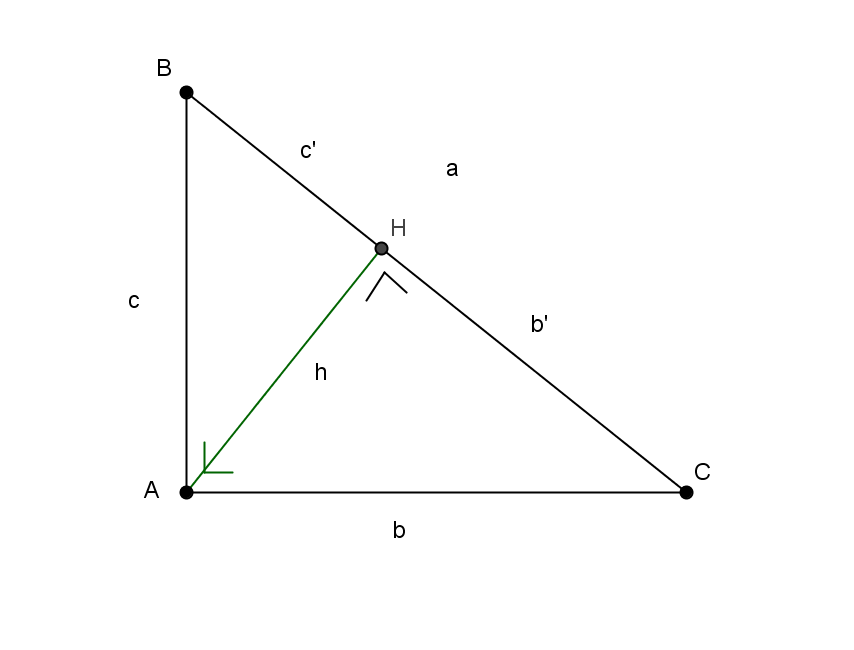 Voorbeelden van formules:
a² = b² + c²
b² = a * b’ 
c² = a * c’
h² = b’ * c’
a * h = b* c
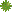 Bissectricestelling
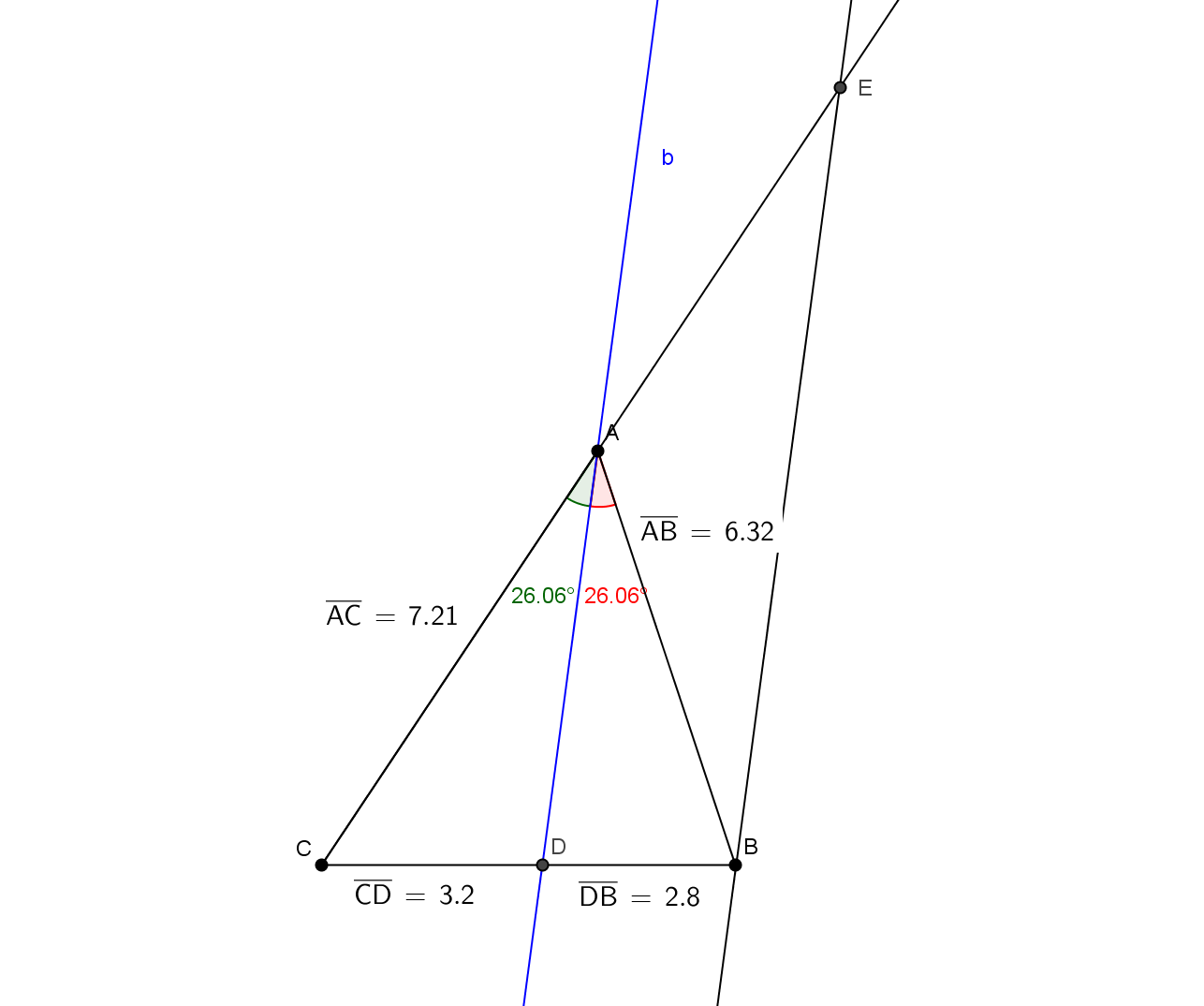 Bissectricestelling:
In een driehoek verdeelt de bissectrice van een hoek de overstaande zijde in stukken die zich verhouden als de aanliggende zijden.

|DB| = |AB| = 0,875
|CD|    |AC|
Een bissectrice of deellijn van een hoek is de rechte die de hoek in twee even grote hoeken verdeelt.
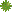 De eigenschap in verband met de macht van een punt ten opzichte van een cirkel
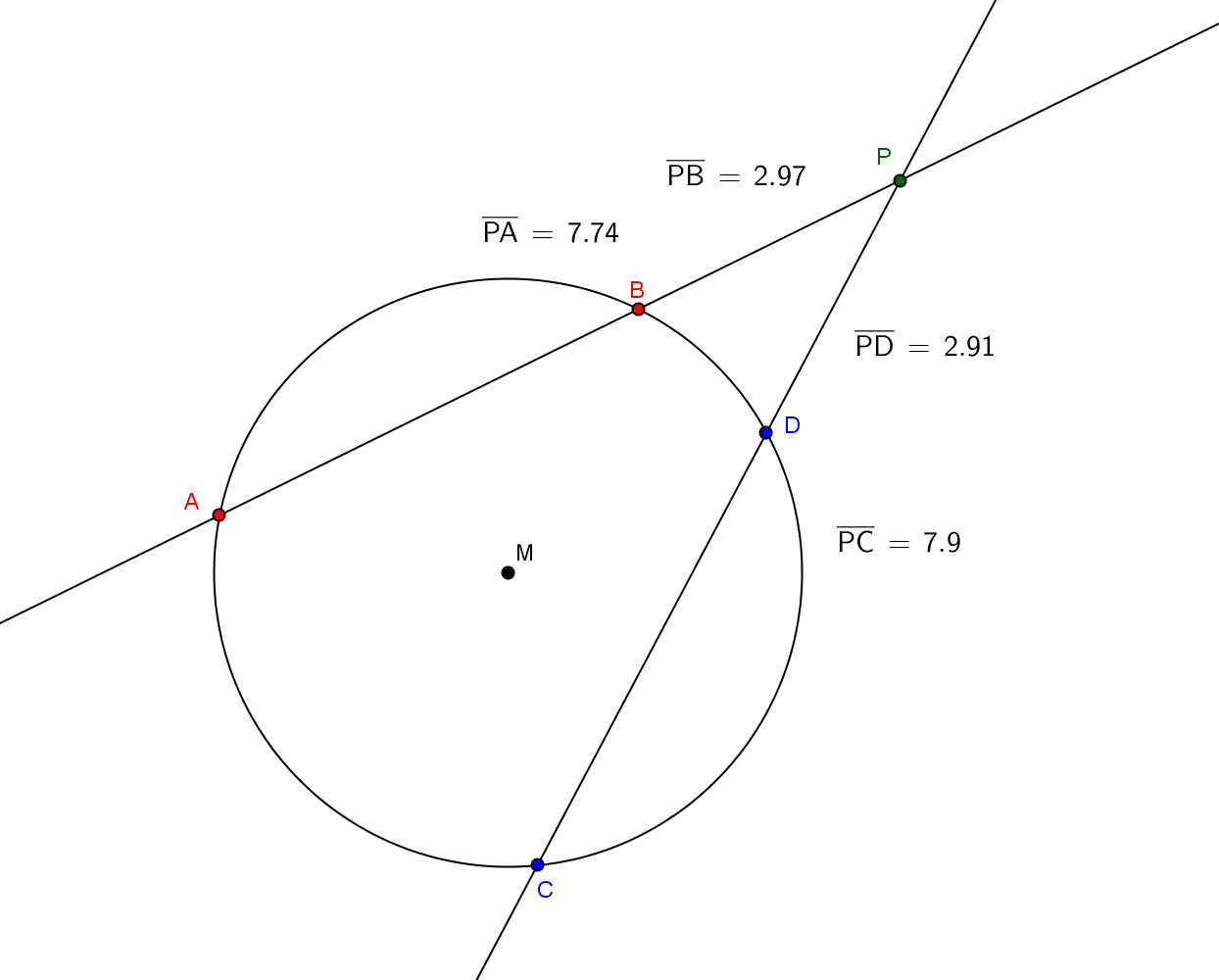 Eigenschap:
Als twee rechten door een punt P gaan, een cirkel snijden in A en B, respectievelijk C en D, dan is                     |PA| * |PB| = |PC| * |PD| = 22,99
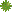